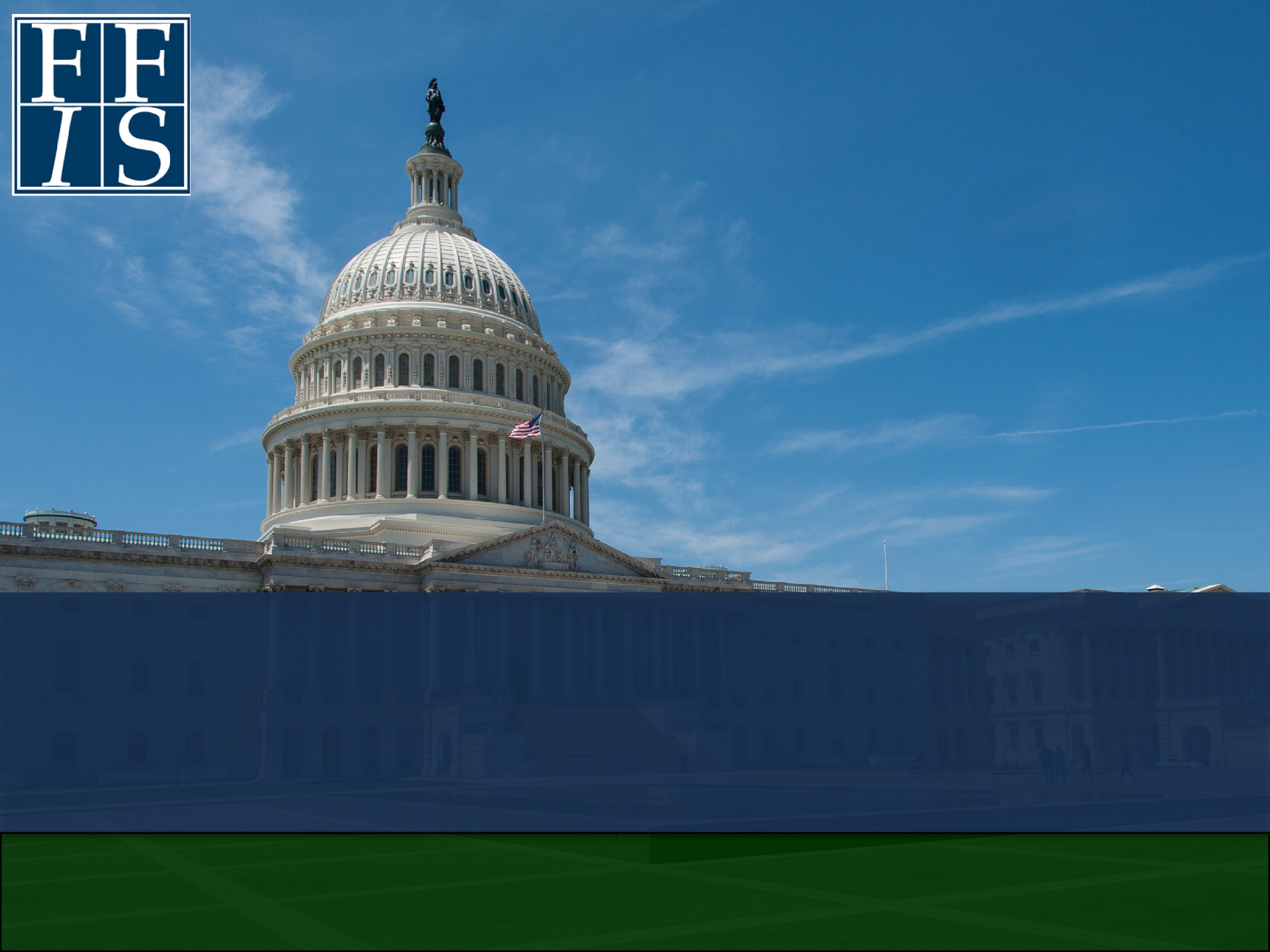 The IDEA Behind Full Funding for Federal Special Education Programs
Federal Funds Information for States www.ffis.org
March 2015
IDEA at a Glance
What is IDEA?
Major changes over time
Appropriated vs. estimated full funding
Reauthorization
What is IDEA?
Individuals with Disabilities Education Act (P.L. 101-476)
First enacted in 1975 (P.L. 94-142)
Created Grants to States for Education of Children with Disabilities (CFDA # 84.027)
Committed funding 40% of the national Average Per Pupil Expenditure (APPE) multiplied by the number of children in special education
Did NOT commit mandatory funding
Most Recent Authorization
Individuals with Disabilities Education Improvement Act (P.L. 108-446)
Specified authorized levels from FY 2005 to FY 2011, thereafter “such sums as necessary”
Modified formula:
40% of APPE * Special-Ed Students in 2004-2005
Adjusted by 
Annual changes in state population of school-age children (85% of the adjustment)
Those in that same age range living in poverty (15% of the adjustment)
Full Funding Estimates vs. Appropriations
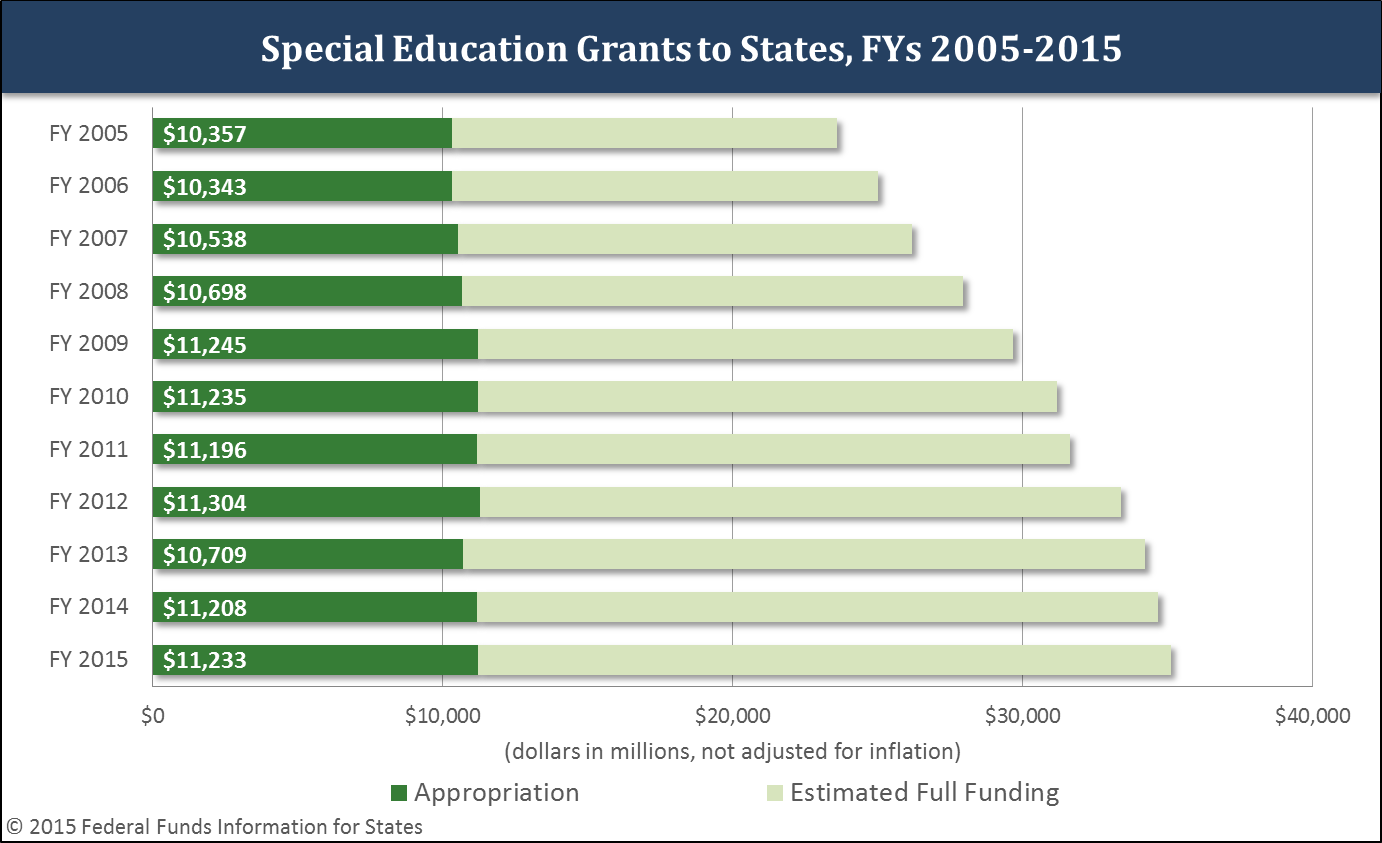 State-by-state detail available in Issue Brief 14-31
Example of Funding Shortfall
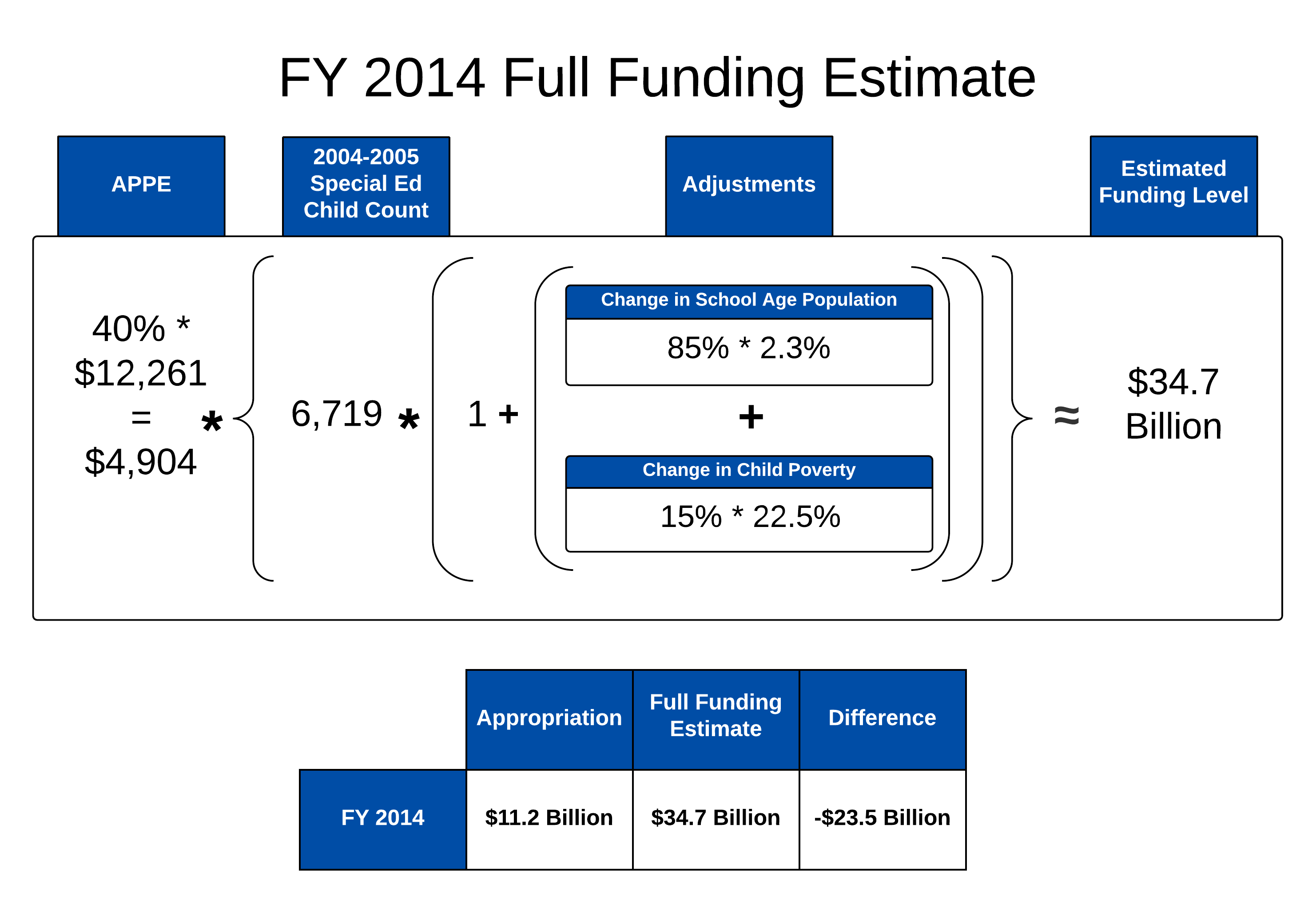 Reauthorization Proposals
Discretionary vs. mandatory designation
Full funding levels
Covering costs of expert fees and examinations for lawsuits against schools
H.R. 551
IDEA Full Funding Act (H.R. 551)
Authorizes and appropriates amounts approaching full funding by FY 2025
Return to classic formula:
40% of National APPE * number of special education students receiving services in the state between the ages of 3-21 during the school year ending before the previous fiscal year  
Requires PAYGO offsets
S. 130
IDEA Full Funding Act (S. 130)
Program authorized as a percentage of maximum amount of grants, approaching 100% by FY 2025
Appropriates amounts equal to the difference of the authorization less $11.5 billion
Uses current formula
No PAYGO requirement mentioned
Questions?
For more information: www.ffis.orgNick Jacobs (njacobs@ffis.org)